Caro Professor,



Este material de apoio é gratuito e para uso exclusivo em sala de aula. Não pode ser comercializado.

Ele não contém vírus ou qualquer instrumento de controle sobre seu uso.

Queremos ouvir sua opinião e suas sugestões sobre como aprimorar esta ferramenta e esperamos com ela contribuir para o sucesso de sua aula.

Por favor, escreva para apoio@blucher.com.br


Boa aula!
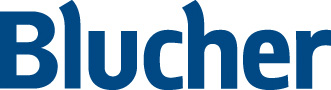 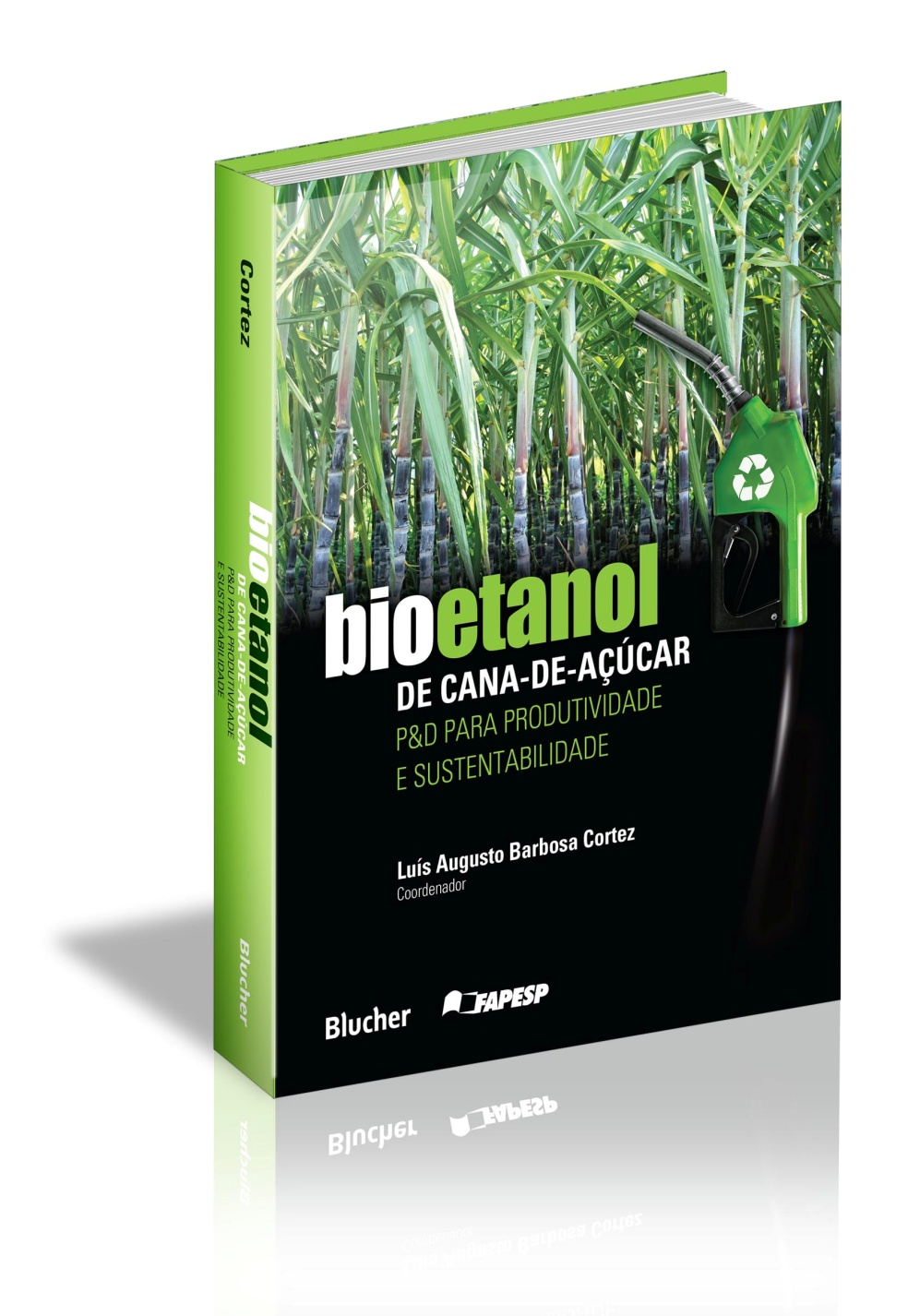 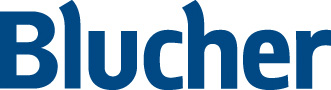 Instalações Hidráulicas e o Projeto de Arquitetura – Roberto de Carvalho Júnior
Instalações Hidráulicas e o
Projeto de Arquitetura
6ª Edição
Capítulo 13
Novos Conceitos e Tecnologias
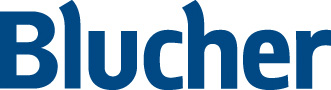 Instalações Hidráulicas e o Projeto de Arquitetura – Roberto de Carvalho Júnior
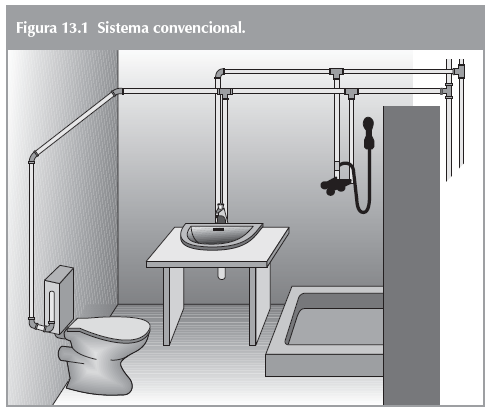 Adicione aqui o Texto
Instalações Hidráulicas e o Projeto de Arquitetura – Roberto de Carvalho Júnior
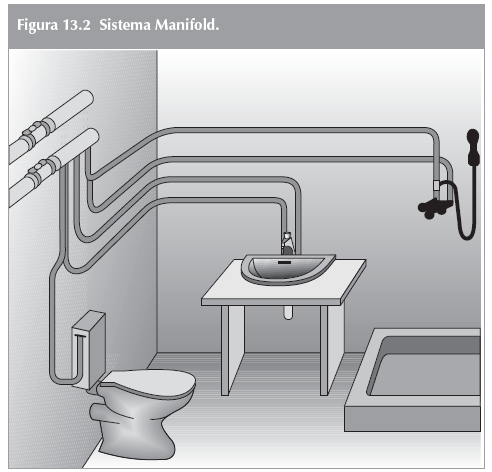 Adicione aqui o Texto
Instalações Hidráulicas e o Projeto de Arquitetura – Roberto de Carvalho Júnior
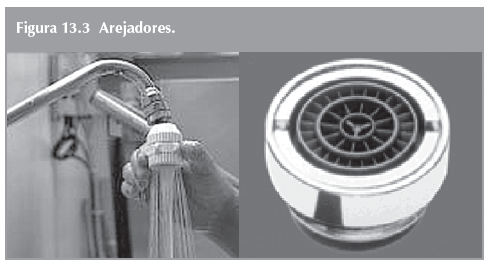 Adicione aqui o Texto
Instalações Hidráulicas e o Projeto de Arquitetura – Roberto de Carvalho Júnior
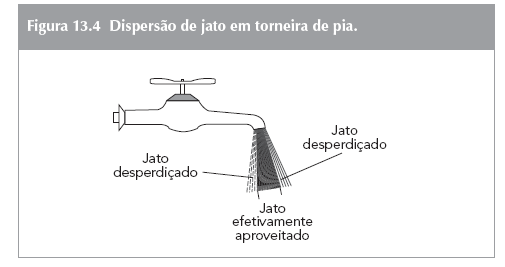 Adicione aqui o Texto
Instalações Hidráulicas e o Projeto de Arquitetura – Roberto de Carvalho Júnior
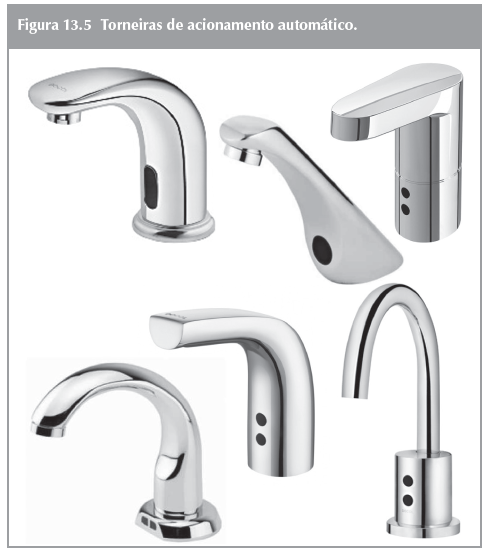 Adicione aqui o Texto
Instalações Hidráulicas e o Projeto de Arquitetura – Roberto de Carvalho Júnior
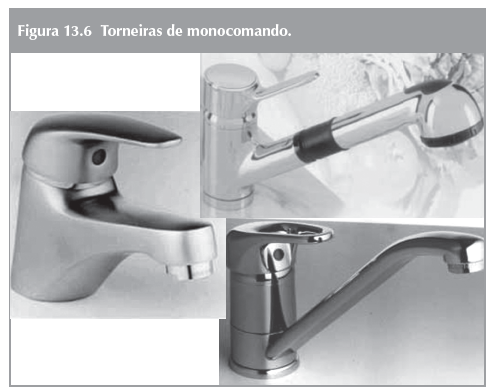 Adicione aqui o Texto
Instalações Hidráulicas e o Projeto de Arquitetura – Roberto de Carvalho Júnior
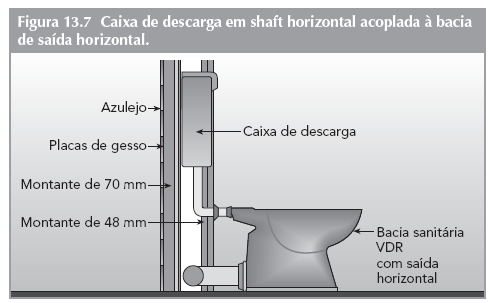 Adicione aqui o Texto
Instalações Hidráulicas e o Projeto de Arquitetura – Roberto de Carvalho Júnior
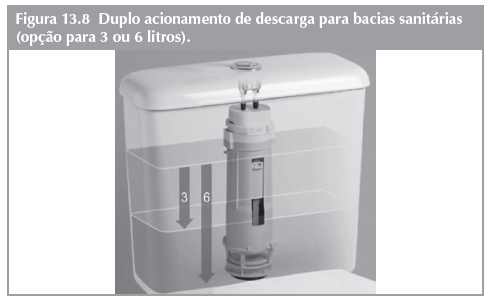 Adicione aqui o Texto
Instalações Hidráulicas e o Projeto de Arquitetura – Roberto de Carvalho Júnior
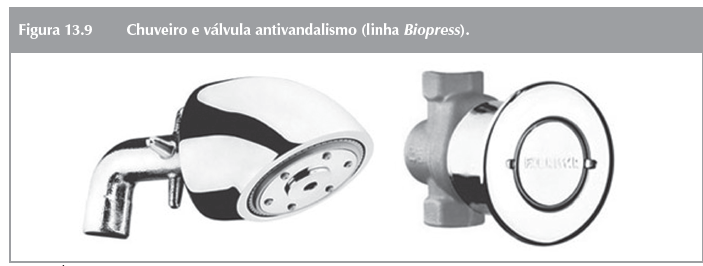 Adicione aqui o Texto
Instalações Hidráulicas e o Projeto de Arquitetura – Roberto de Carvalho Júnior
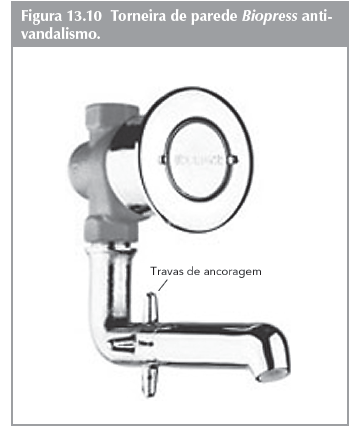 Adicione aqui o Texto
Instalações Hidráulicas e o Projeto de Arquitetura – Roberto de Carvalho Júnior
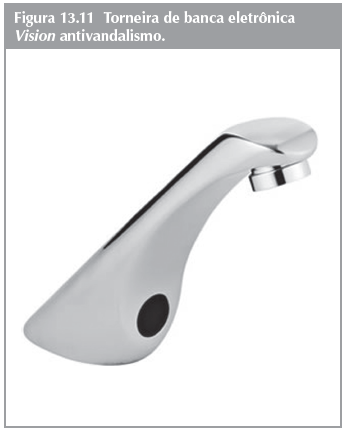 Adicione aqui o Texto
Instalações Hidráulicas e o Projeto de Arquitetura – Roberto de Carvalho Júnior
Instalações Hidráulicas e o
Projeto de Arquitetura
6ª Edição
Capítulo 14
Prumadas Hidráulicas e Elementos Estruturais
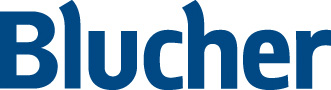 Instalações Hidráulicas e o Projeto de Arquitetura – Roberto de Carvalho Júnior
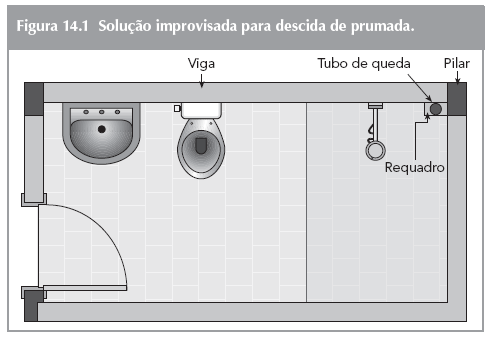 Adicione aqui o Texto
Instalações Hidráulicas e o Projeto de Arquitetura – Roberto de Carvalho Júnior
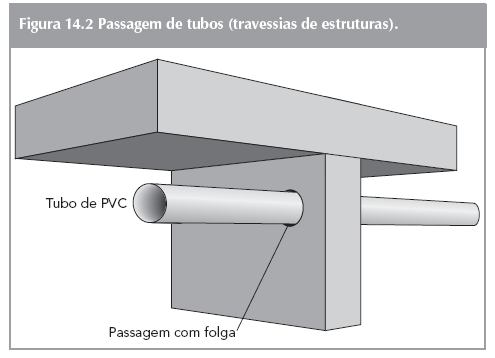 Adicione aqui o Texto
Instalações Hidráulicas e o Projeto de Arquitetura – Roberto de Carvalho Júnior
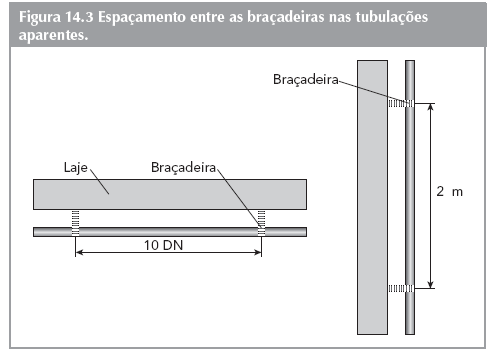 Adicione aqui o Texto
Instalações Hidráulicas e o Projeto de Arquitetura – Roberto de Carvalho Júnior
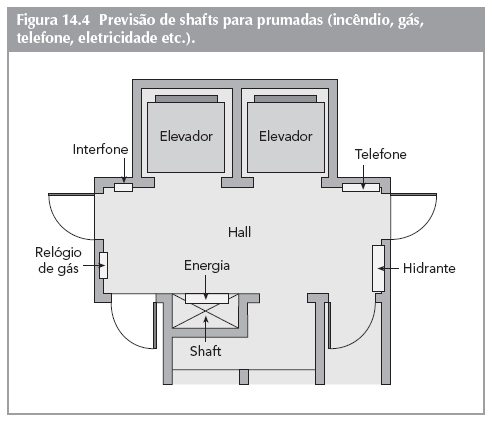 Adicione aqui o Texto
Instalações Hidráulicas e o Projeto de Arquitetura – Roberto de Carvalho Júnior
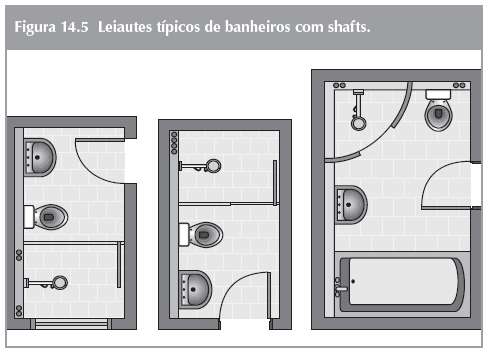 Adicione aqui o Texto
Instalações Hidráulicas e o Projeto de Arquitetura – Roberto de Carvalho Júnior
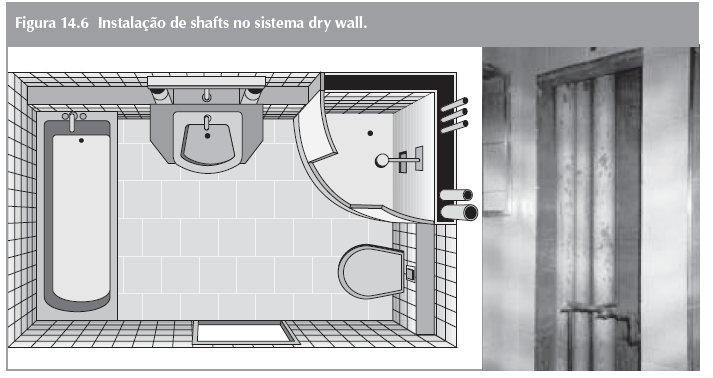 Adicione aqui o Texto
Instalações Hidráulicas e o Projeto de Arquitetura – Roberto de Carvalho Júnior
Instalações Hidráulicas e o
Projeto de Arquitetura
6ª Edição
Capítulo 15
Novos Conceitos de Banheiros
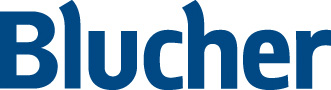 Instalações Hidráulicas e o Projeto de Arquitetura – Roberto de Carvalho Júnior
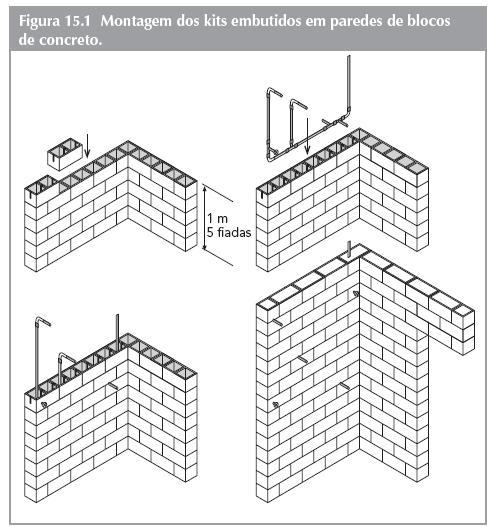 Adicione aqui o Texto
Instalações Hidráulicas e o Projeto de Arquitetura – Roberto de Carvalho Júnior
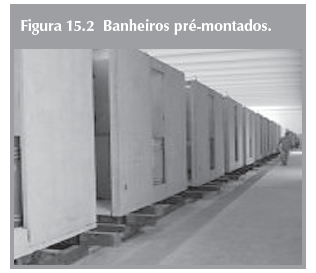 Adicione aqui o Texto
Instalações Hidráulicas e o Projeto de Arquitetura – Roberto de Carvalho Júnior
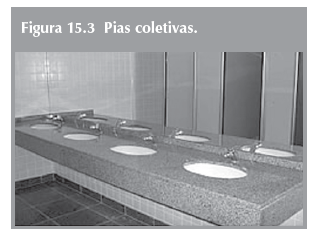 Adicione aqui o Texto
Instalações Hidráulicas e o Projeto de Arquitetura – Roberto de Carvalho Júnior
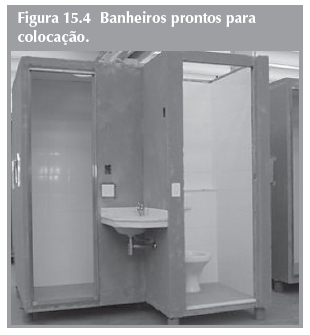 Adicione aqui o Texto
Instalações Hidráulicas e o Projeto de Arquitetura – Roberto de Carvalho Júnior
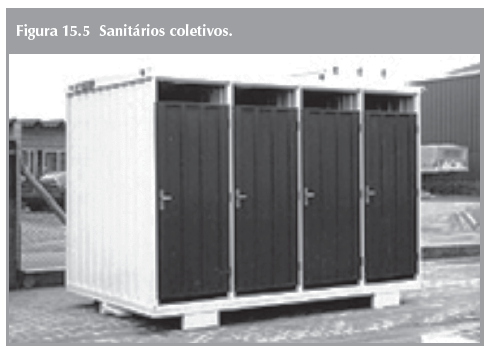 Adicione aqui o Texto
Instalações Hidráulicas e o Projeto de Arquitetura – Roberto de Carvalho Júnior
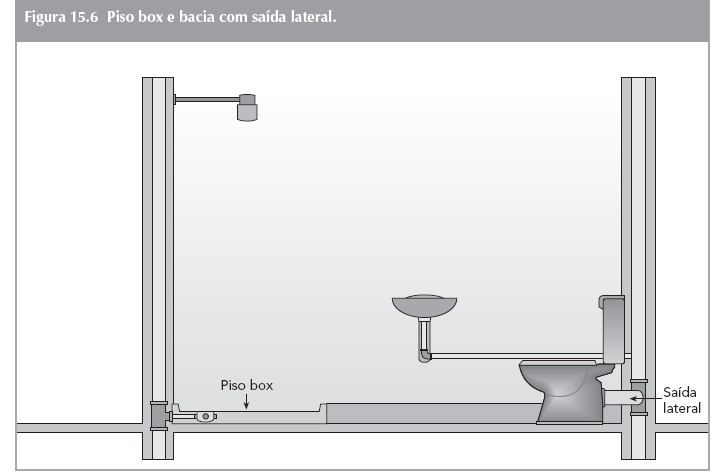 Adicione aqui o Texto
Instalações Hidráulicas e o Projeto de Arquitetura – Roberto de Carvalho Júnior
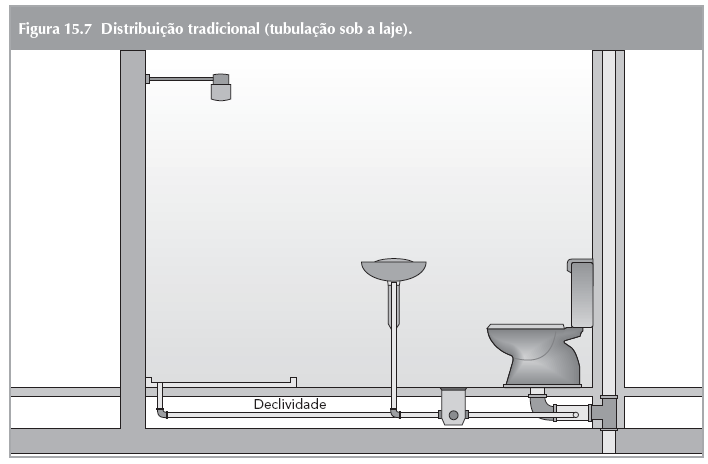 Adicione aqui o Texto
Instalações Hidráulicas e o Projeto de Arquitetura – Roberto de Carvalho Júnior
Instalações Hidráulicas e o
Projeto de Arquitetura
6ª Edição
Capítulo 16
Compartimentos Rebatidos
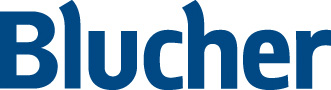 Instalações Hidráulicas e o Projeto de Arquitetura – Roberto de Carvalho Júnior
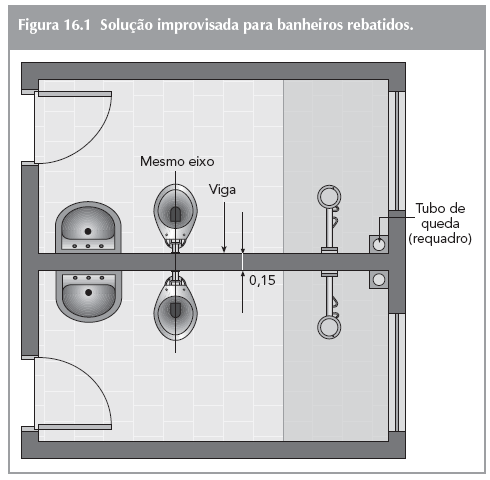 Adicione aqui o Texto
Instalações Hidráulicas e o Projeto de Arquitetura – Roberto de Carvalho Júnior
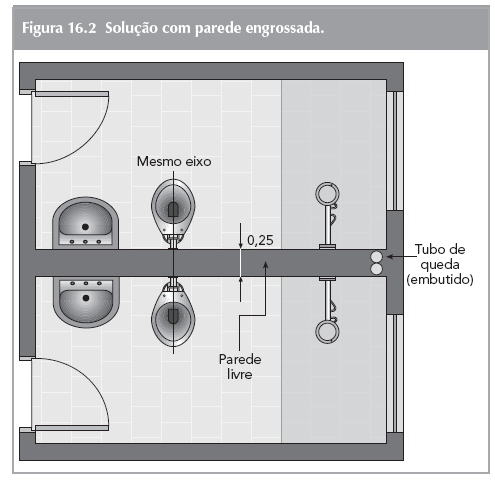 Adicione aqui o Texto
Instalações Hidráulicas e o Projeto de Arquitetura – Roberto de Carvalho Júnior
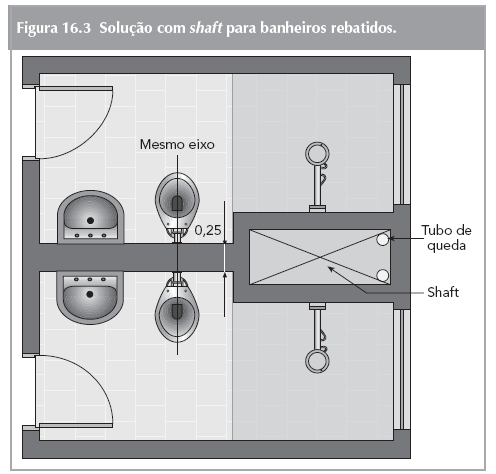 Adicione aqui o Texto
Instalações Hidráulicas e o Projeto de Arquitetura – Roberto de Carvalho Júnior
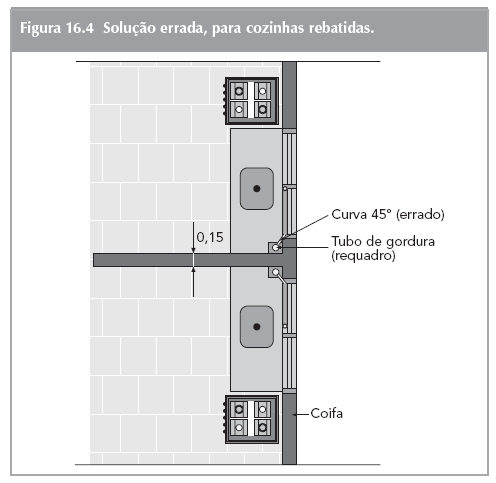 Adicione aqui o Texto
Instalações Hidráulicas e o Projeto de Arquitetura – Roberto de Carvalho Júnior
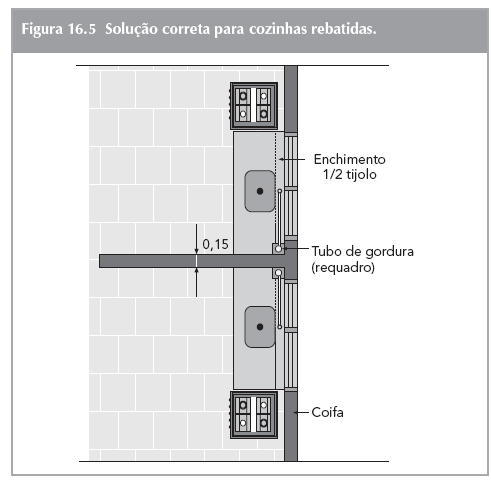 Adicione aqui o Texto
Instalações Hidráulicas e o Projeto de Arquitetura – Roberto de Carvalho Júnior
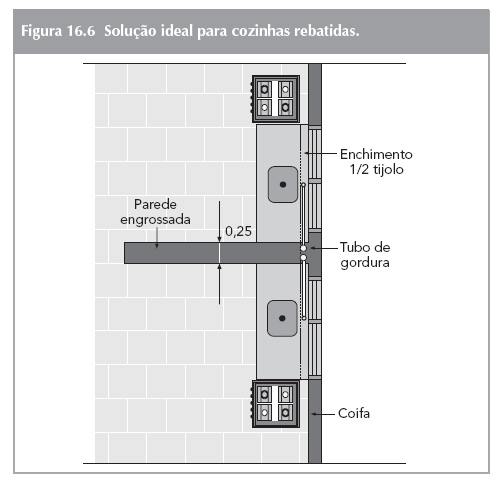 Adicione aqui o Texto
Instalações Hidráulicas e o Projeto de Arquitetura – Roberto de Carvalho Júnior
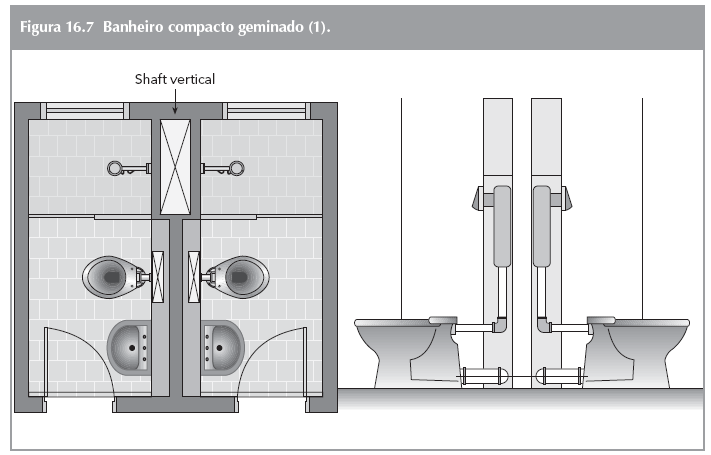 Adicione aqui o Texto
Instalações Hidráulicas e o Projeto de Arquitetura – Roberto de Carvalho Júnior
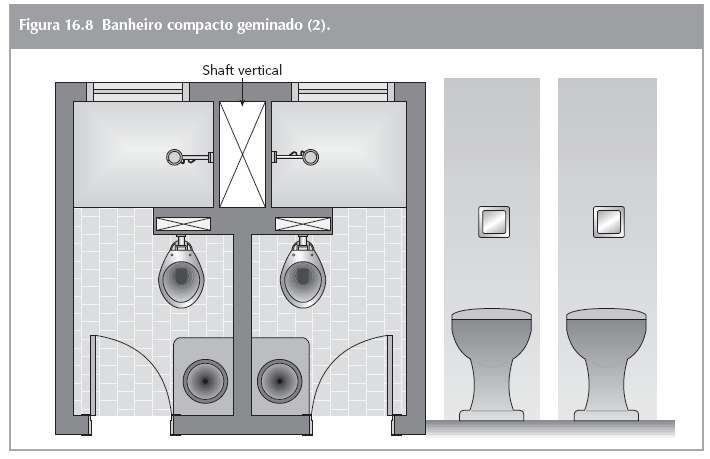 Adicione aqui o Texto
Instalações Hidráulicas e o Projeto de Arquitetura – Roberto de Carvalho Júnior
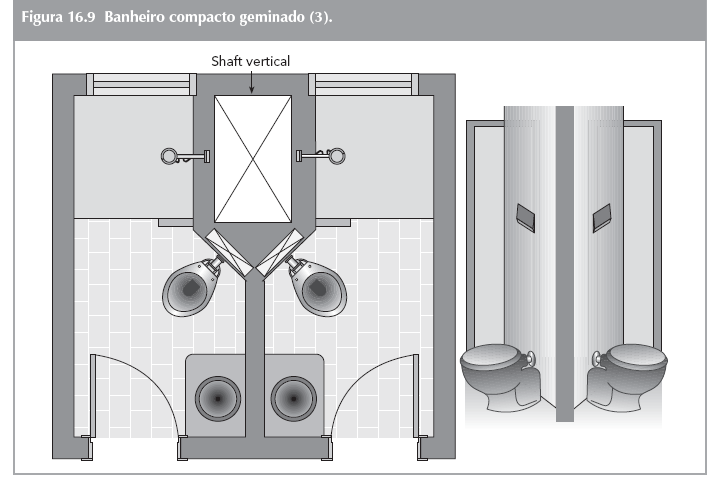 Adicione aqui o Texto
Instalações Hidráulicas e o Projeto de Arquitetura – Roberto de Carvalho Júnior
Instalações Hidráulicas e o
Projeto de Arquitetura
6ª Edição
Capítulo 17
Sistema Dry Wall e 
Instalações Hidráulicas
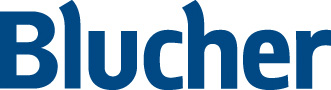 Instalações Hidráulicas e o Projeto de Arquitetura – Roberto de Carvalho Júnior
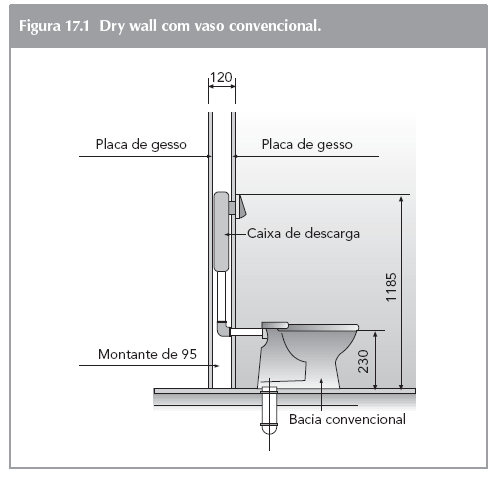 Adicione aqui o Texto
Instalações Hidráulicas e o Projeto de Arquitetura – Roberto de Carvalho Júnior
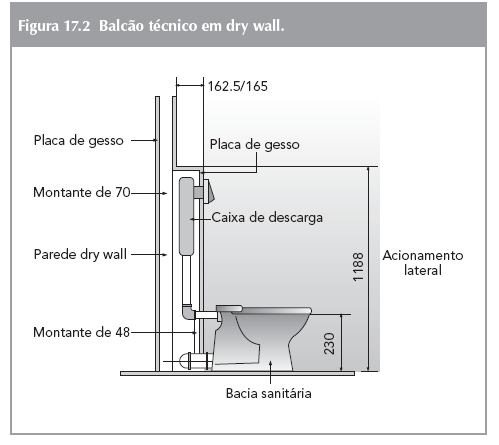 Adicione aqui o Texto
Instalações Hidráulicas e o Projeto de Arquitetura – Roberto de Carvalho Júnior
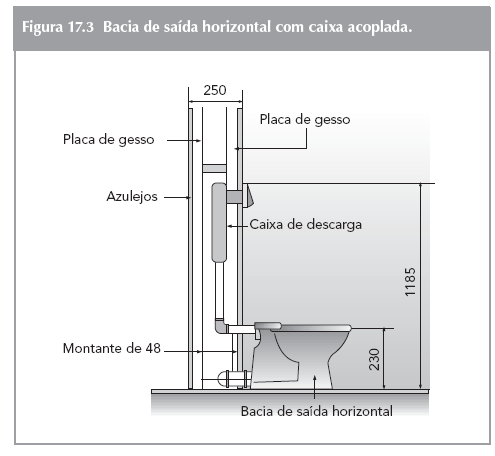 Adicione aqui o Texto
Instalações Hidráulicas e o Projeto de Arquitetura – Roberto de Carvalho Júnior
Instalações Hidráulicas e o
Projeto de Arquitetura
6ª Edição
Capítulo 18
Instalações Hidráulicas em 
Alvenaria Estrutural
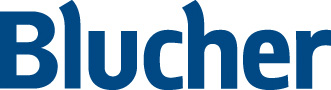 Instalações Hidráulicas e o Projeto de Arquitetura – Roberto de Carvalho Júnior
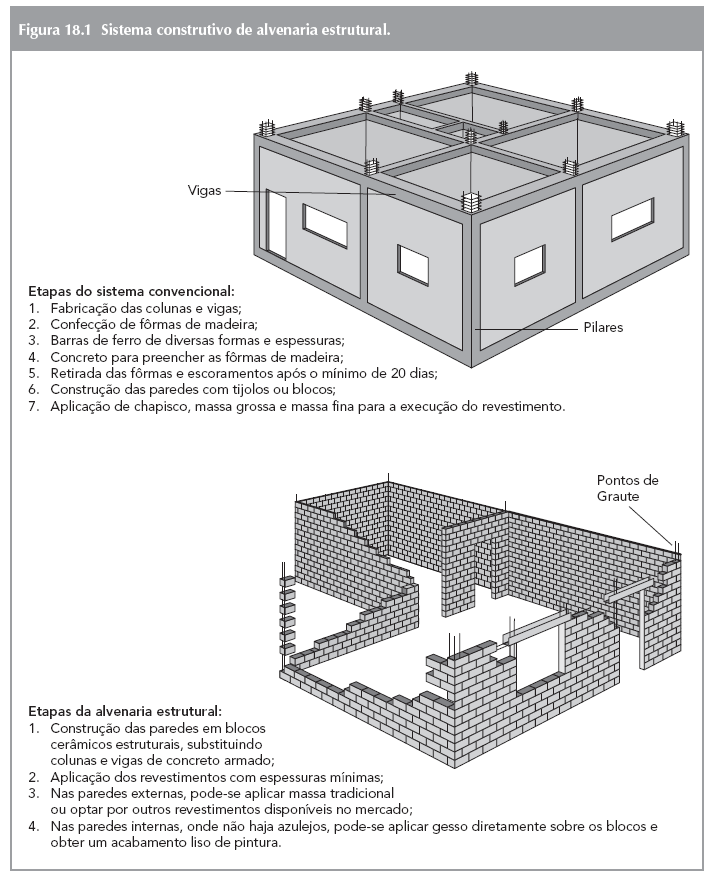 Adicione aqui o Texto
Instalações Hidráulicas e o Projeto de Arquitetura – Roberto de Carvalho Júnior
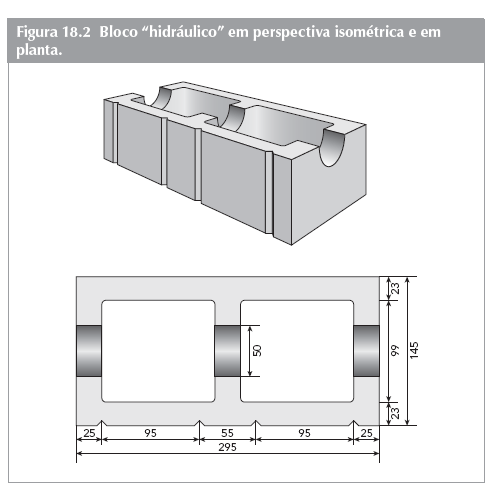 Adicione aqui o Texto
Instalações Hidráulicas e o Projeto de Arquitetura – Roberto de Carvalho Júnior
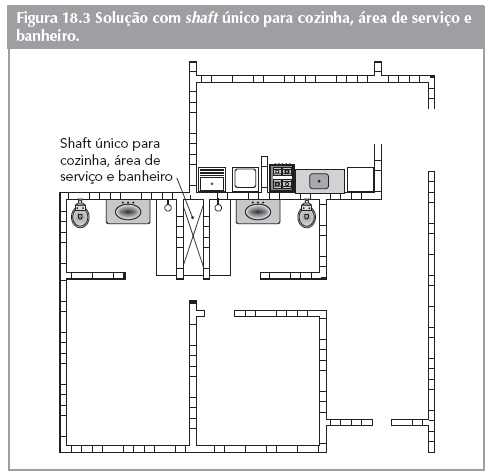 Adicione aqui o Texto
Instalações Hidráulicas e o Projeto de Arquitetura – Roberto de Carvalho Júnior
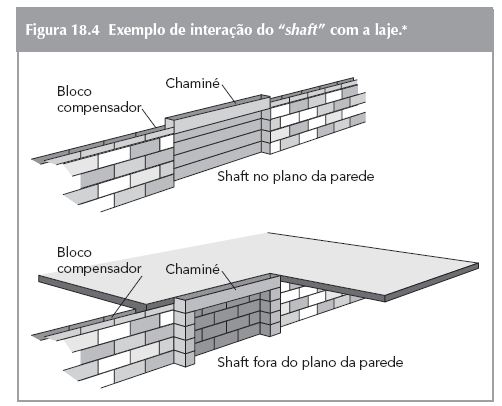 Adicione aqui o Texto
Instalações Hidráulicas e o Projeto de Arquitetura – Roberto de Carvalho Júnior
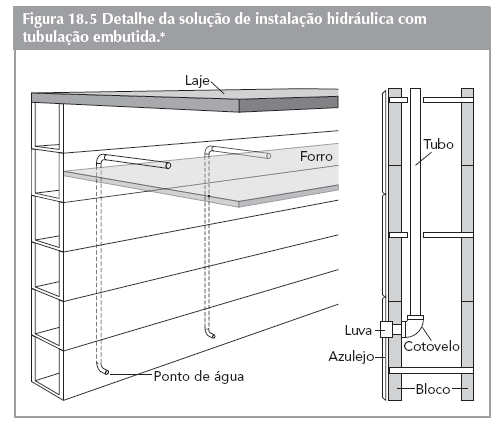 Adicione aqui o Texto
Instalações Hidráulicas e o Projeto de Arquitetura – Roberto de Carvalho Júnior
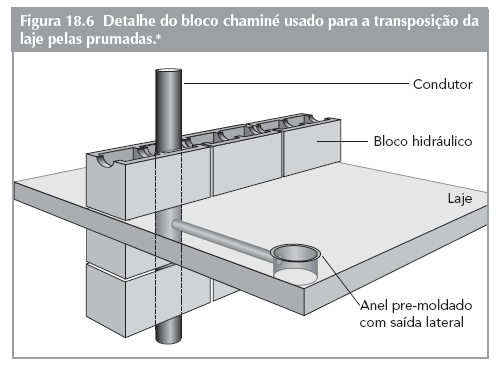 Adicione aqui o Texto
Instalações Hidráulicas e o Projeto de Arquitetura – Roberto de Carvalho Júnior
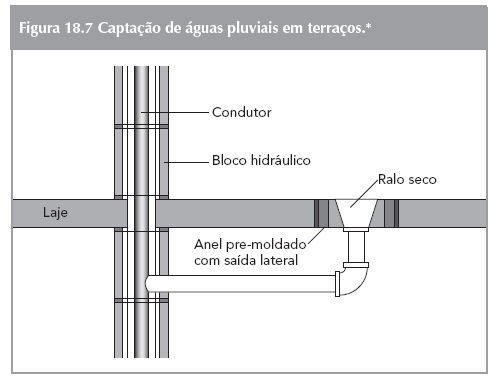 Adicione aqui o Texto
Instalações Hidráulicas e o Projeto de Arquitetura – Roberto de Carvalho Júnior
Instalações Hidráulicas e o
Projeto de Arquitetura
6ª Edição
Capítulo 19
Instalações Hidráulicas em 
Sistema Steel Frame
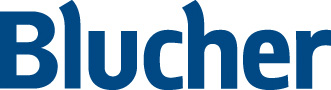 Instalações Hidráulicas e o Projeto de Arquitetura – Roberto de Carvalho Júnior
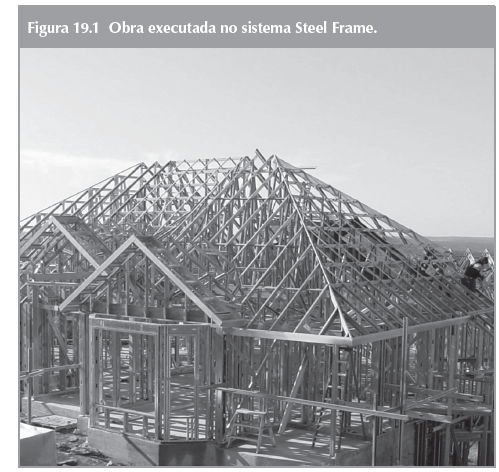 Adicione aqui o Texto
Instalações Hidráulicas e o Projeto de Arquitetura – Roberto de Carvalho Júnior
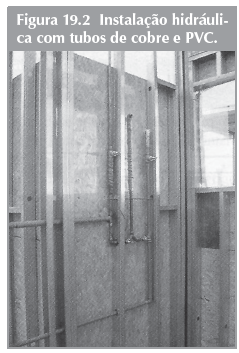 Adicione aqui o Texto
Instalações Hidráulicas e o Projeto de Arquitetura – Roberto de Carvalho Júnior
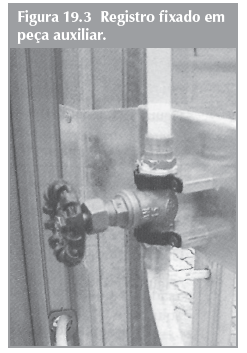 Adicione aqui o Texto
Instalações Hidráulicas e o Projeto de Arquitetura – Roberto de Carvalho Júnior
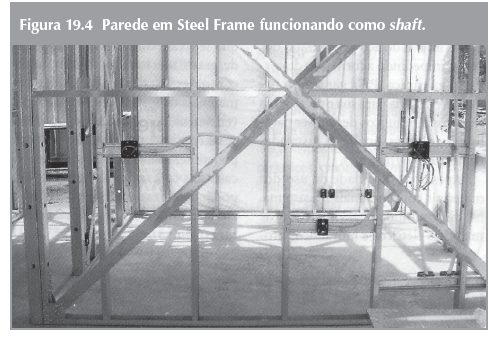 Adicione aqui o Texto
Instalações Hidráulicas e o Projeto de Arquitetura – Roberto de Carvalho Júnior
Instalações Hidráulicas e o
Projeto de Arquitetura
6ª Edição
Capítulo 20
Instalações Hidráulicas em 
Sistema Wood Frame
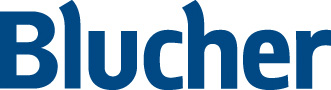 Instalações Hidráulicas e o Projeto de Arquitetura – Roberto de Carvalho Júnior
Adicione aqui o Texto
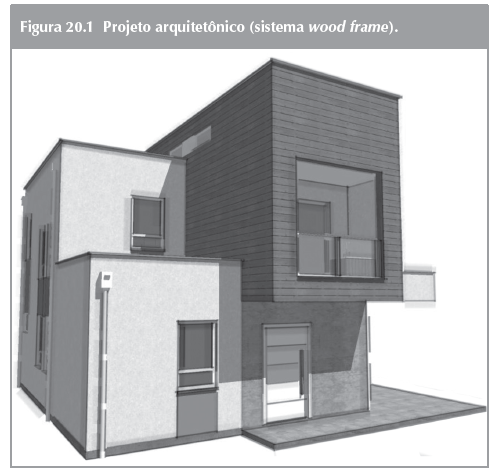 Instalações Hidráulicas e o Projeto de Arquitetura – Roberto de Carvalho Júnior
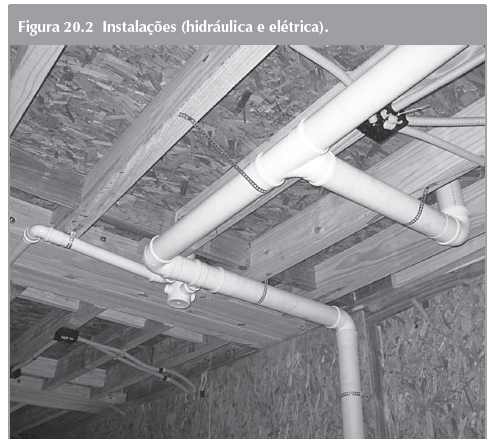 Adicione aqui o Texto
Instalações Hidráulicas e o Projeto de Arquitetura – Roberto de Carvalho Júnior
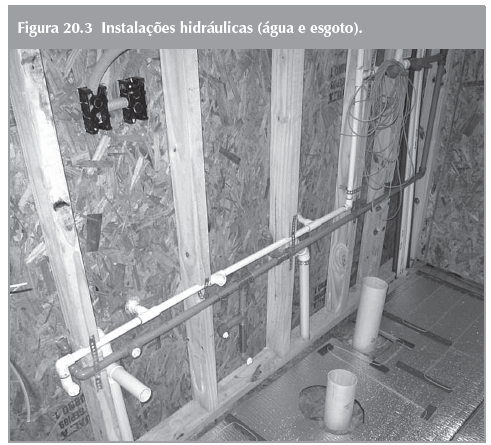 Adicione aqui o Texto
Instalações Hidráulicas e o Projeto de Arquitetura – Roberto de Carvalho Júnior
Instalações Hidráulicas e o
Projeto de Arquitetura
6ª Edição
Capítulo 21
Instalações Hidráulicas em 
Sistema PVC + Concreto
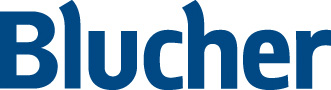 Instalações Hidráulicas e o Projeto de Arquitetura – Roberto de Carvalho Júnior
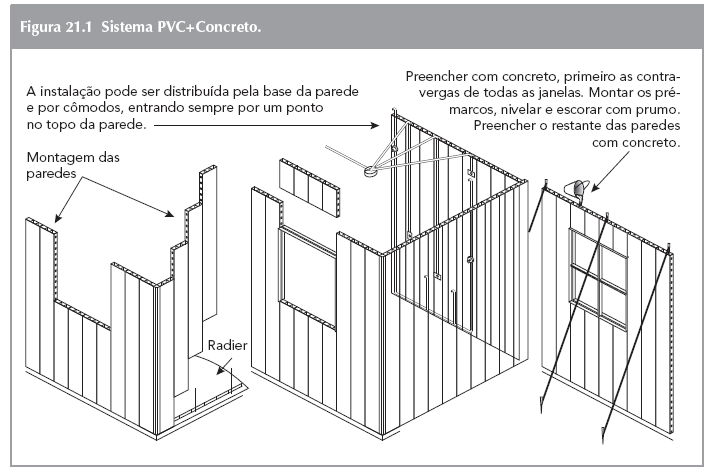 Adicione aqui o Texto
Instalações Hidráulicas e o Projeto de Arquitetura – Roberto de Carvalho Júnior
Instalações Hidráulicas e o
Projeto de Arquitetura
6ª Edição
Capítulo 22
Piso Radiante
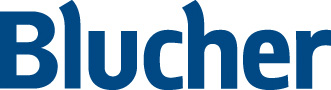 Instalações Hidráulicas e o Projeto de Arquitetura – Roberto de Carvalho Júnior
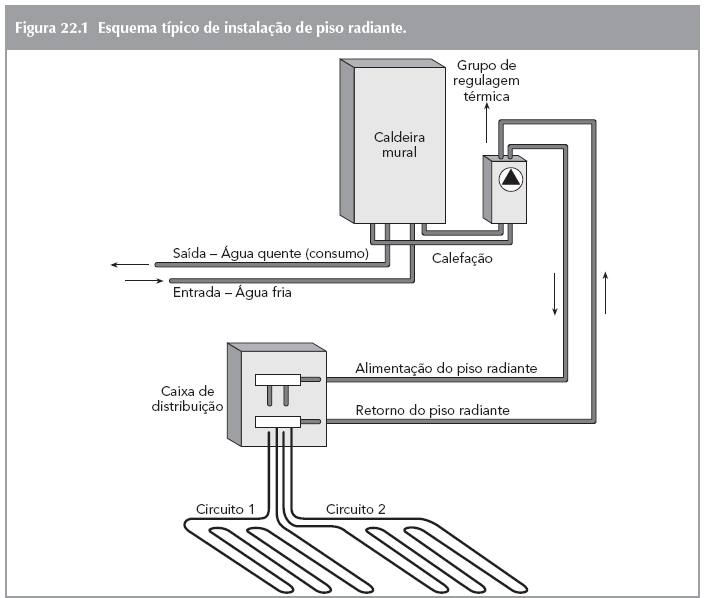 Adicione aqui o Texto
Instalações Hidráulicas e o Projeto de Arquitetura – Roberto de Carvalho Júnior
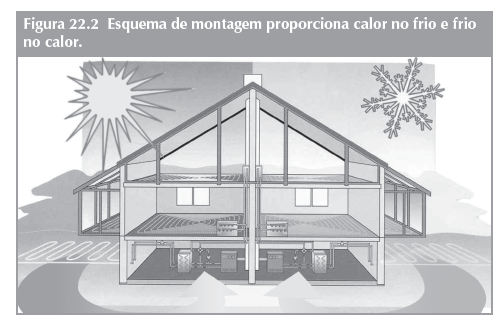 Adicione aqui o Texto
Instalações Hidráulicas e o Projeto de Arquitetura – Roberto de Carvalho Júnior
Instalações Hidráulicas e o
Projeto de Arquitetura
6ª Edição
Capítulo 23
Efeitos Ornamentais em Água
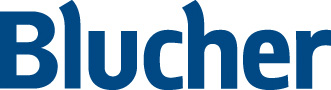 Instalações Hidráulicas e o Projeto de Arquitetura – Roberto de Carvalho Júnior
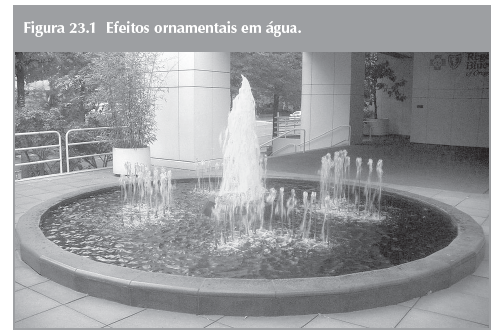 Adicione aqui o Texto
Instalações Hidráulicas e o Projeto de Arquitetura – Roberto de Carvalho Júnior
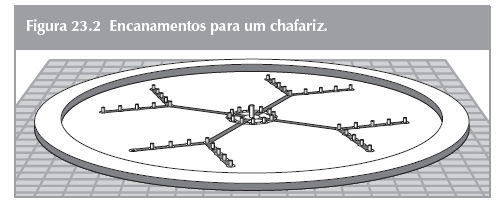 Adicione aqui o Texto
Instalações Hidráulicas e o Projeto de Arquitetura – Roberto de Carvalho Júnior
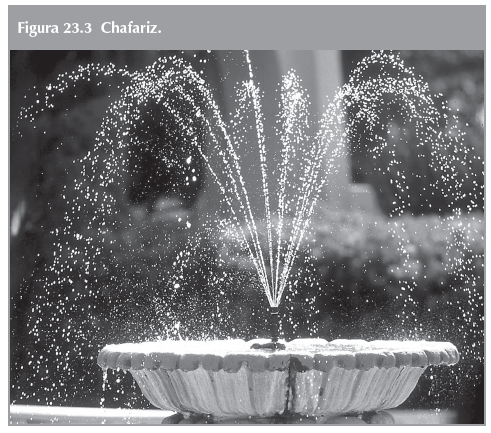 Adicione aqui o Texto
Instalações Hidráulicas e o Projeto de Arquitetura – Roberto de Carvalho Júnior
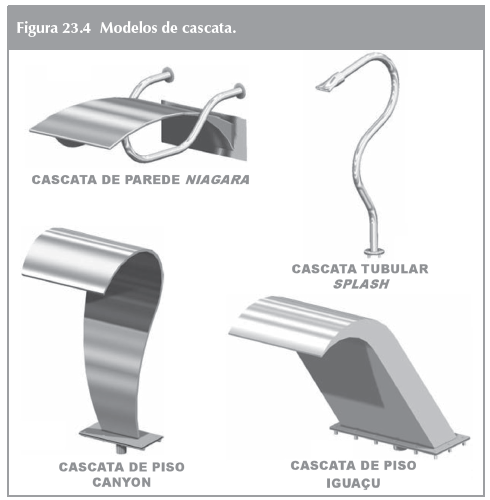 Adicione aqui o Texto
Instalações Hidráulicas e o Projeto de Arquitetura – Roberto de Carvalho Júnior
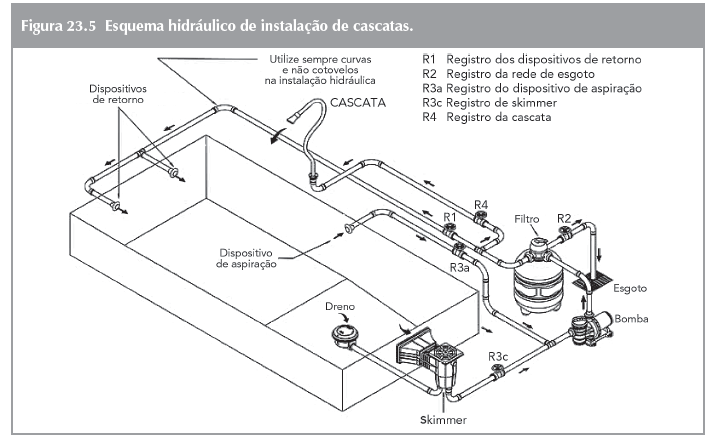 Adicione aqui o Texto
Instalações Hidráulicas e o Projeto de Arquitetura – Roberto de Carvalho Júnior
Instalações Hidráulicas e o
Projeto de Arquitetura
6ª Edição
Capítulo 24
Piscina no Projeto Arquitetônico
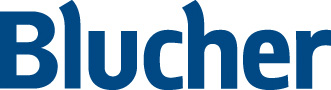 Instalações Hidráulicas e o Projeto de Arquitetura – Roberto de Carvalho Júnior
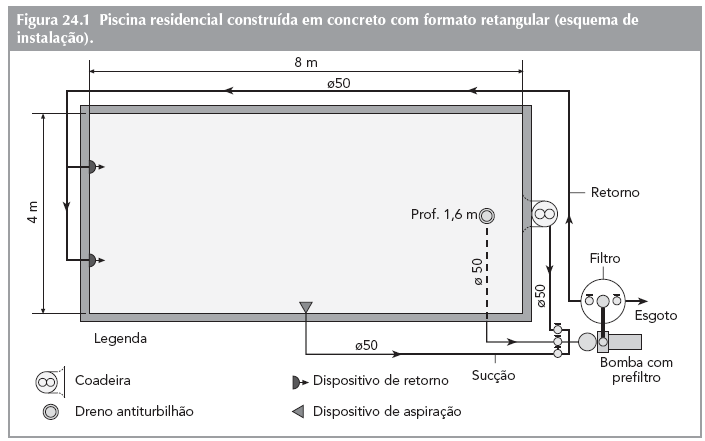 Adicione aqui o Texto
Instalações Hidráulicas e o Projeto de Arquitetura – Roberto de Carvalho Júnior
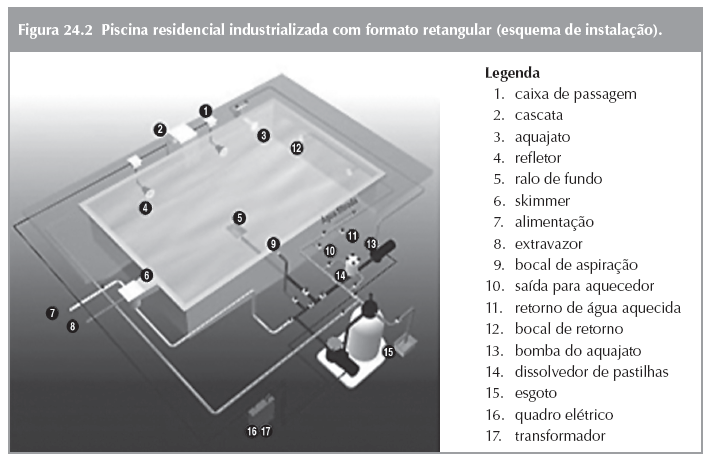 Adicione aqui o Texto
Instalações Hidráulicas e o Projeto de Arquitetura – Roberto de Carvalho Júnior
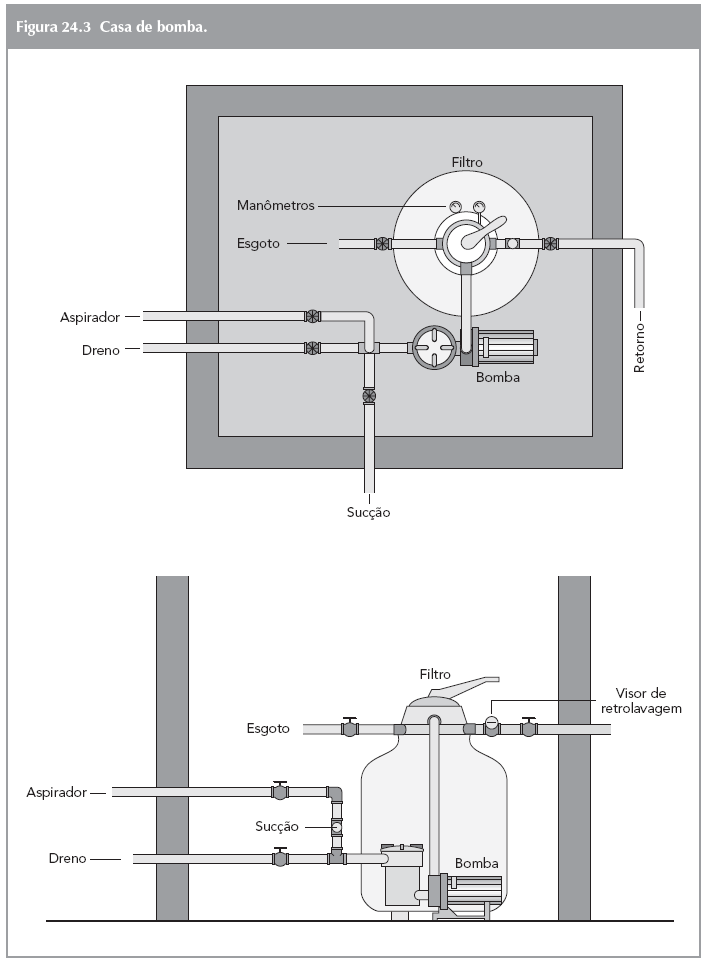 Adicione aqui o Texto
Instalações Hidráulicas e o Projeto de Arquitetura – Roberto de Carvalho Júnior
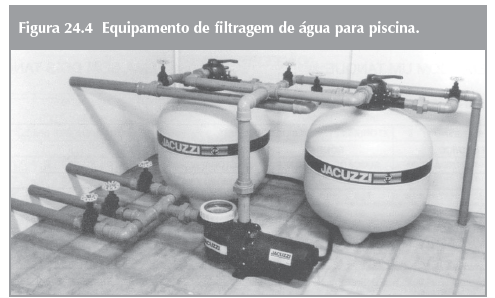 Adicione aqui o Texto
Instalações Hidráulicas e o Projeto de Arquitetura – Roberto de Carvalho Júnior
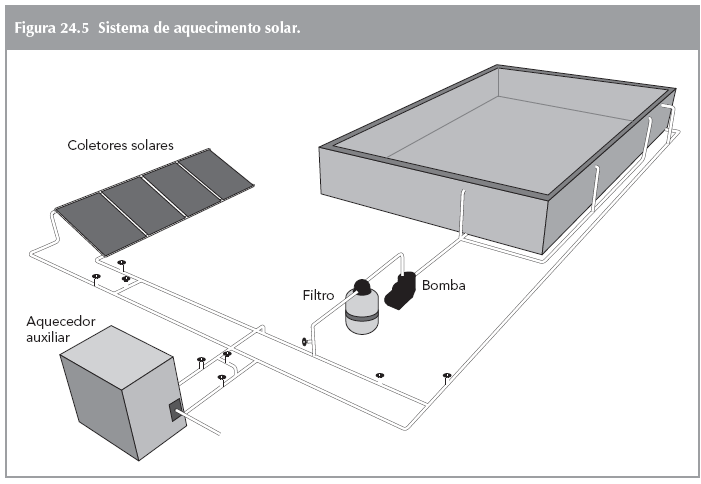 Adicione aqui o Texto
Instalações Hidráulicas e o Projeto de Arquitetura – Roberto de Carvalho Júnior
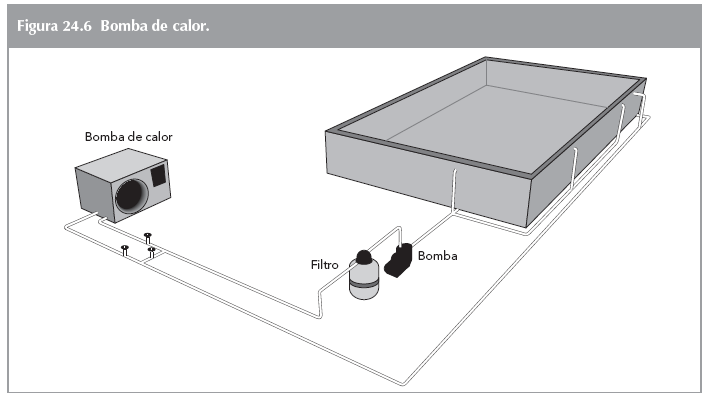 Adicione aqui o Texto
Instalações Hidráulicas e o Projeto de Arquitetura – Roberto de Carvalho Júnior
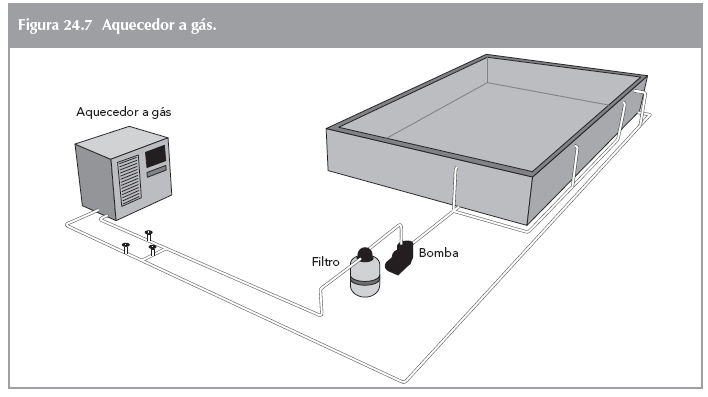 Adicione aqui o Texto
Instalações Hidráulicas e o Projeto de Arquitetura – Roberto de Carvalho Júnior